Satan’s Assault on the Home
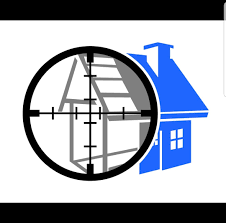 I. Materialism
The husband/father is given responsibility to provide the financial support for the family (1 Tim. 5:8). 

Satan uses materialism to convince us that we need more. 
New cars and homes
Investments for our retirement
Best vacation experiences
All on top of cost of living and paying off debt
I. Materialism
The home is where a child’s faith is to be established and nurtured (2 Tim. 3:15; Eph. 6:4). 

Materialism causes the Christian’s home to be distracted and worldly, not God-centered. 

56% of all divorces are the result of financial problems or disagreements about money in the home.
II. Adultery
Adultery is the violation of a sacred trust each spouse has given to the other. 
It introduces a treacherous sin into the home. 
If covered up – the offender is living a lie. 
When exposed – the foundation of the marriage is destroyed.
II. Adultery
Adultery starts with small steps. 
Satan plants seeds of doubt and dissatisfaction. 
Spend too much time with members of opposite sex at work or online. 
Flirting, sharing frustration about your marriage, confiding in them instead of your spouse.
II. Adultery
“Social media lit up the dark end of the street. In James Carr’s classic 1967 ode to cheating, illicit lovers meet in the shadows to ‘hide their wrong.’ Modern cheaters - or those considering cheating or having emotional affairs - don’t need to skulk. With Facebook, Snapchat, TikTok, Instagram, webcams, and other such media, they can carry on affairs from the comfort of their couch, illuminated by the light of their computer or smartphone screen.”

Adam Bulger, “Social Media Infidelity is a Very Modern Problem,” Fatherly.com, 7/19/21
III. Redefining Roles in the Home
III. Redefining Roles in the Home
Ephesians 5:22-6:4
Colossians 3:18-21

Husband is the head of the home. 
Wife is to submit to his leadership. 
Children are to obey their parents.
IV. The LGBTQ Agenda
IV. The LGBTQ Agenda
And He answered and said to them, “Have you not read that He who made them at the beginning ‘made them male and female,’   
and said, ‘For this reason a man shall leave his father and mother and be joined to his wife, and the two shall become one flesh’?” 

Matthew 19:4-5
IV. The LGBTQ Agenda
“Social media not only help the LGBT people to feel a sense of normality; it also helps to normalize this community to outsiders who may not have much exposure to LGBT people in their day-to-day lives.” 

Frankie Wallace, The Gay & Lesbian Review, online article, 3/18/19
IV. The LGBTQ Agenda
“The role of television in changing hearts and minds has never been more important. Indeed, our nation’s cultural institutions are being called to stand in the gap at this tumultuous time in the history of our movement for full acceptance.”

Sarah Kate Ellis
President & CEO, GLADD
IV. The LGBTQ Agenda
GLADD (Gay & Lesbian Alliance Against Defamation) reported in 2019 that 10.2 percent of broadcast series regulars were LGBTQ characters. They are calling for that number to increase to 20% by 2025.
Satan’s Assault on the Home
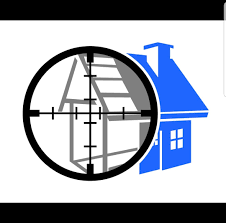